EPAC control system review
Process and overview
Outline
EPAC control system overview

Requirement for a review

Review Process

Initial feedback
EPAC control system is based on EPICS
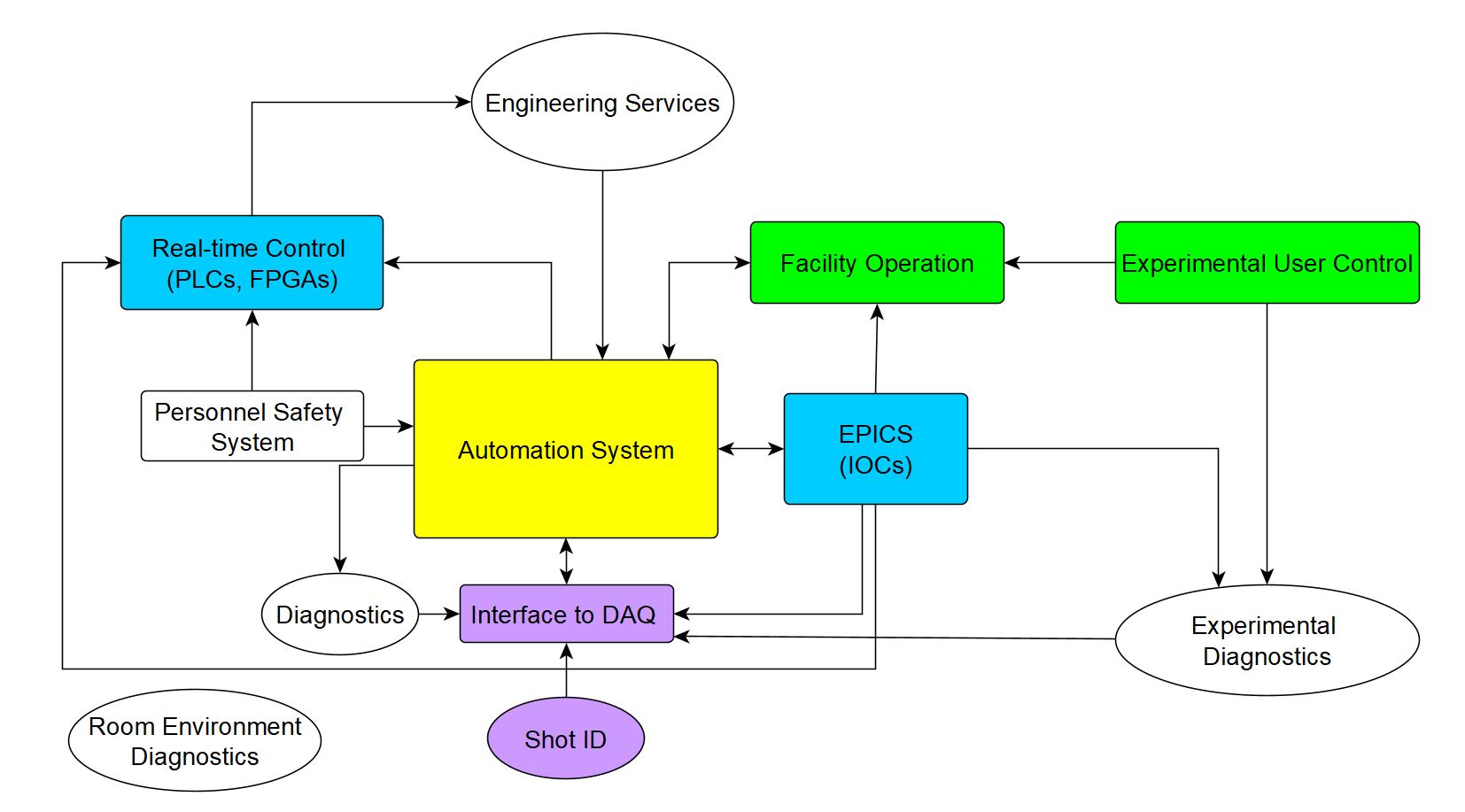 EPICS – acronym for Experimental Physics and Industrial Control System 

Easy to write software drivers in a basic non-programmer languageCommunity has numerous drivers already written

Previous experience in HILASE and DIPOLE 100xReusing software from these projects

Good distributed controlVery good at controlling multiple devices

Widely used in synchrotron and accelerator beamlines (eg. Diamond, ISIS, ESS, XFEL…)


Controlling non-system critical devices with EPICS
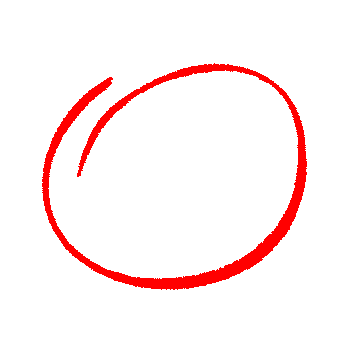 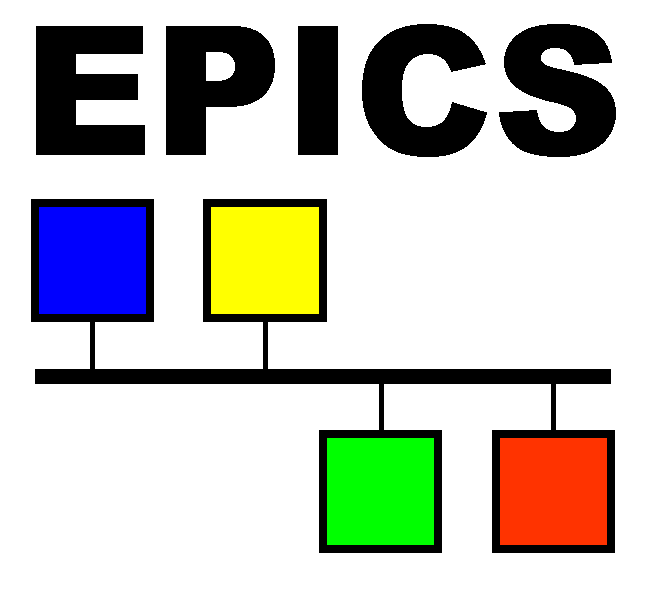 Diagnostics
Custom systems
Motors
Control system view of an EPAC experiment
Laser areas
Experimental area
Pump laser
Target
Sample
Detector
Seed laser
Amplifier
Switchyard
Automated turn on - system warm up
Control system view of an EPAC experiment
Laser areas
Experimental area
Pump laser
Target
Sample
Detector
Seed laser
Amplifier
Switchyard
Manual alignment
Automated turn on - system warm up
Manual alignment
Control system view of an EPAC experiment
Laser areas
Experimental area
Pump laser
Target
Sample
Detector
Seed laser
Amplifier
Switchyard
Manual alignment
Prepare experiment (pump chambers, setup gas)
Automated turn on - system warm up
Manual alignment
Turn on automated alignment and open shutter to Amplifier
Check alignment with EPAC beams
Control system view of an EPAC experiment
Laser areas
Experimental area
Pump laser
Target
Sample
Detector
Seed laser
Amplifier
Switchyard
Manual alignment
Prepare experiment (pump chambers, setup gas)
Automated turn on - system warm up
Manual alignment
Turn on automated alignment and open shutter to Amplifier
Check alignment with EPAC beams
Control system view of an EPAC experiment
Laser areas
Experimental area
Pump laser
Target
Sample
Detector
Seed laser
Amplifier
Switchyard
Manual alignment
Prepare experiment (pump chambers, setup gas)
Automated turn on - system warm up
Manual alignment
Turn on automated alignment and open shutter to Amplifier
Check alignment with EPAC beams
Energy ramp (progress from Mode 4 to Mode 1)
Beam ready for Experimental Areas
Control system view of an EPAC experiment
Laser areas
Experimental area
Pump laser
Target
Sample
Detector
Seed laser
Amplifier
Switchyard
Manual alignment
Prepare experiment (pump chambers, setup gas)
Automated turn on - system warm up
Confirm alignment with EPAC beam and optimise focus in Mode 4
Manual alignment
Turn on automated alignment and open shutter to Amplifier
Check alignment with EPAC beams
Energy ramp (progress from Mode 4 to Mode 1)
Beam ready for Experimental Areas
Control system view of an EPAC experiment
Laser areas
Experimental area
Pump laser
Target
Sample
Detector
Seed laser
Amplifier
Switchyard
Manual alignment
Prepare experiment (pump chambers, setup gas)
Automated turn on - system warm up
Confirm alignment with EPAC beam and optimise focus
Manual alignment
Turn on automated alignment and open shutter to Amplifier
Check alignment with EPAC beams
Request laser pulses either manually or through and experimental orchestrator
Energy ramp (progress from Mode 4 to Mode 1)
Beam ready for Experimental Areas
Control system view of an EPAC experiment
Laser areas
Experimental area
Pump laser
Target
Sample
Detector
Seed laser
Amplifier
Switchyard
Manual alignment
Prepare experiment (pump chambers, setup gas)
Automated turn on - system warm up
Confirm alignment with EPAC beam and optimise focus
Manual alignment
Turn on automated alignment and open shutter to Amplifier
Check alignment with EPAC beams
Request laser pulses either manually or through and experimental orchestrator
Energy ramp (progress from Mode 4 to Mode 1)
Beam ready for Experimental Areas
Check data and adjust target/detector/sample
Primary Responsibilities of Control system
Outline
EPAC control system overview

Requirement for a review

Review Process

Initial feedback
Still a relatively new platform for CLF
Moved to EPICS a decade ago for the HiLASE project. Installed and operational since 2016.

Almost identical system built for the European XFEL. Commissioned last year and first experiments performed.  

Those systems are equivalent to JUST the pump laser section of EPAC

Design of a full-fledged laser facility based on EPICS is quite different

New challenges with scale, integration, and user experiments.
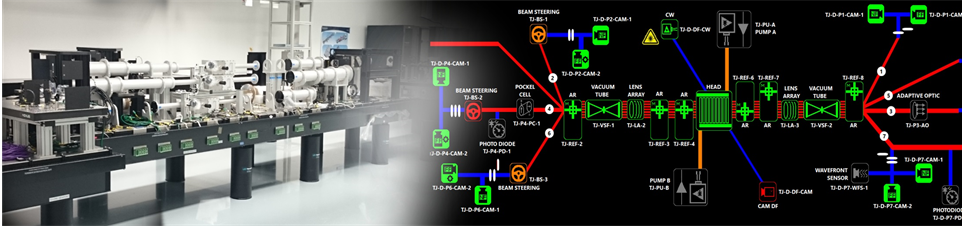 Change in the Machine Protection System
EPAC MPS System Architecture
Past Machine Protection Systems
MPS rules are processed by the controls PLC
Controls PLC also in charge of controlling other systems like the vacuum system
Direct communication with Personal
    Safety System PLC
Faster and more reliable
2 Laser systems with MPS already developed and installed
MPS rules are processed by software control system
Software control system monitor devices connected to PLC and sends commands to PLC to drive Actuators
1 IOC for MPS rules
1 IOC for comms with PLC
Vulnerability is high – potentially slow
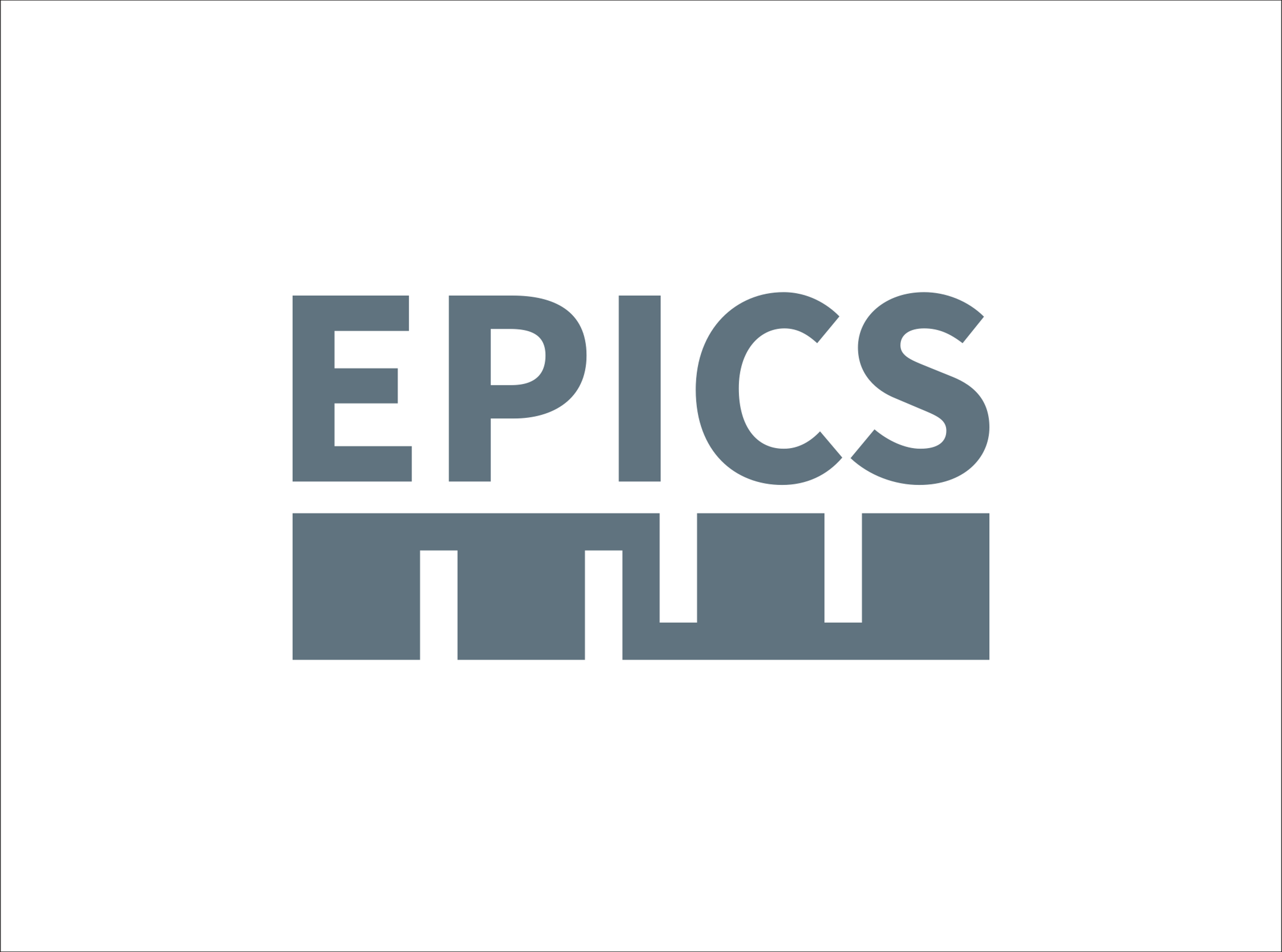 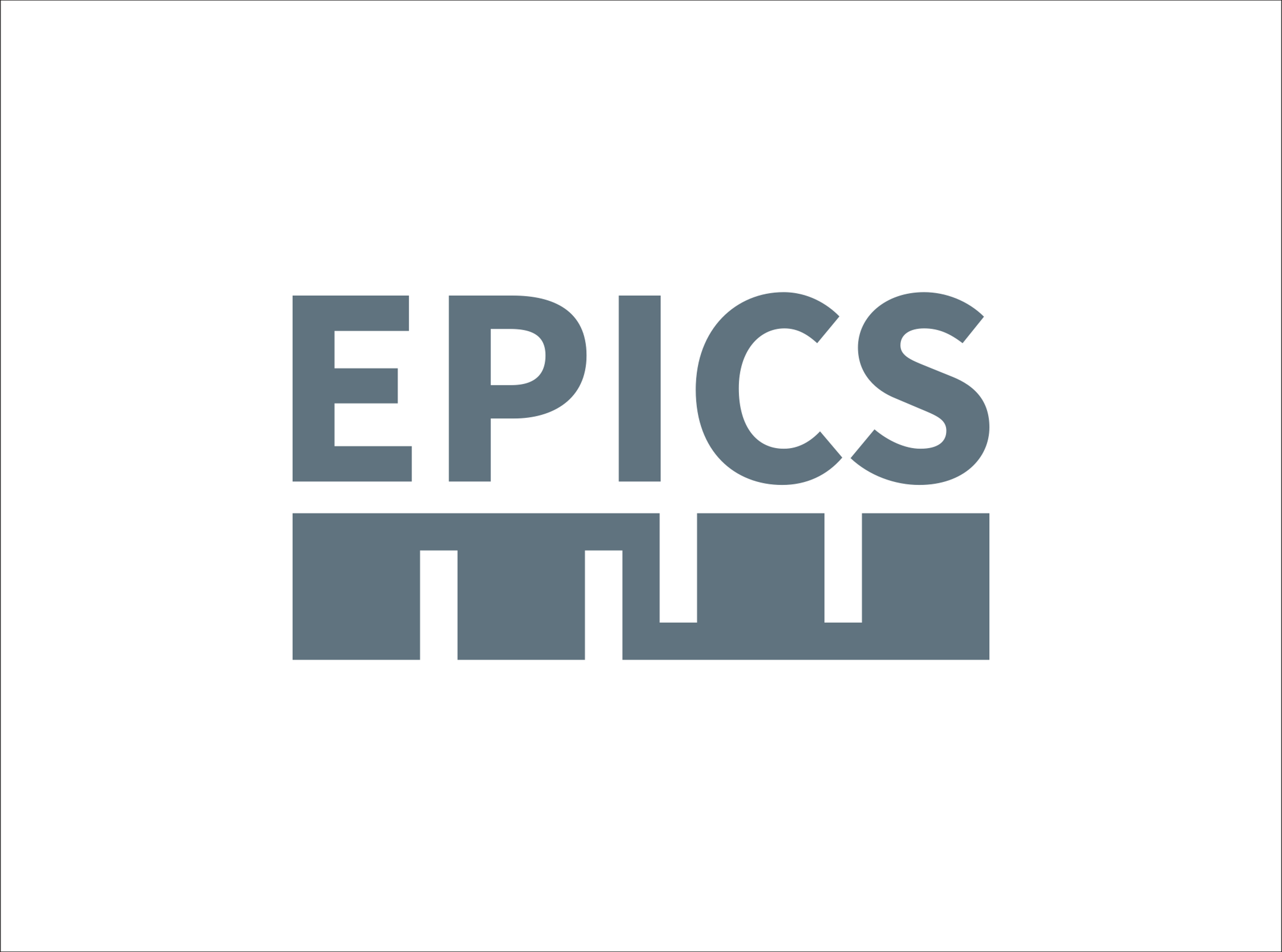 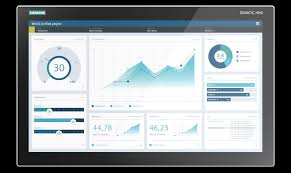 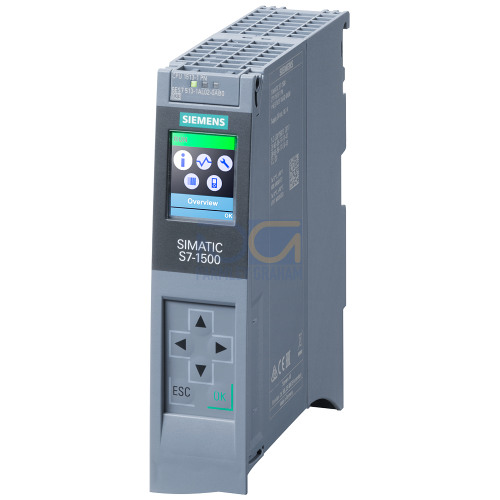 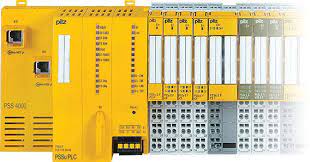 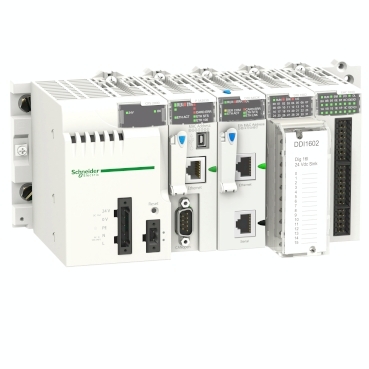 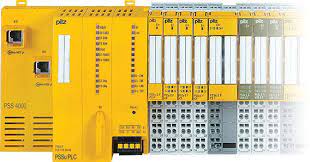 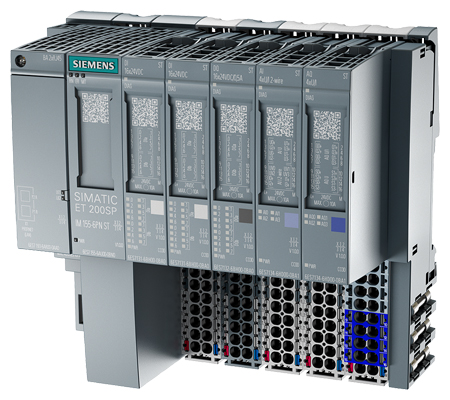 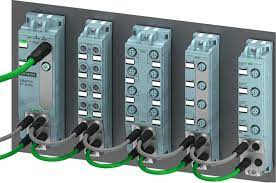 [Speaker Notes: MPS has already been developed for 2 systems. This past example was built for a project similar to the pump room. EPAC is much bigger.

All the MPS rules are processed in the software control system
The software control system is connected the electrical control PLC and the personal safety system using Modbus TCP
The software control system will read the status of all the devices connected to the PLC (shutters, motorised flippers, vacuum gauges), read status from PSS PLC and some other devices like pre-amplifiers, process the rules and send commands to the controls PLC to drive MPS devices.

Only 1 IOC that runs the logic Machine safety

There is another IOC for comms with PLC]
Risks from a control system perspective
Integration of sub-systems
We have experience on a similar system, but with less complexity and lower repetition rate.

New kinds of experiments and users
The control system needs to support a new experimental model for the CLF (more akin to a beamline)
Operational procedure and details not fully resolved.

Machine protection
Untested in EPAC but has been validated elsewhere at the CLF. 
But that system didn’t have the integration challenges of EPAC.
Outline
EPAC control system overview

Requirement for a review

Review Process

Initial feedback
Control system review in April - 2024
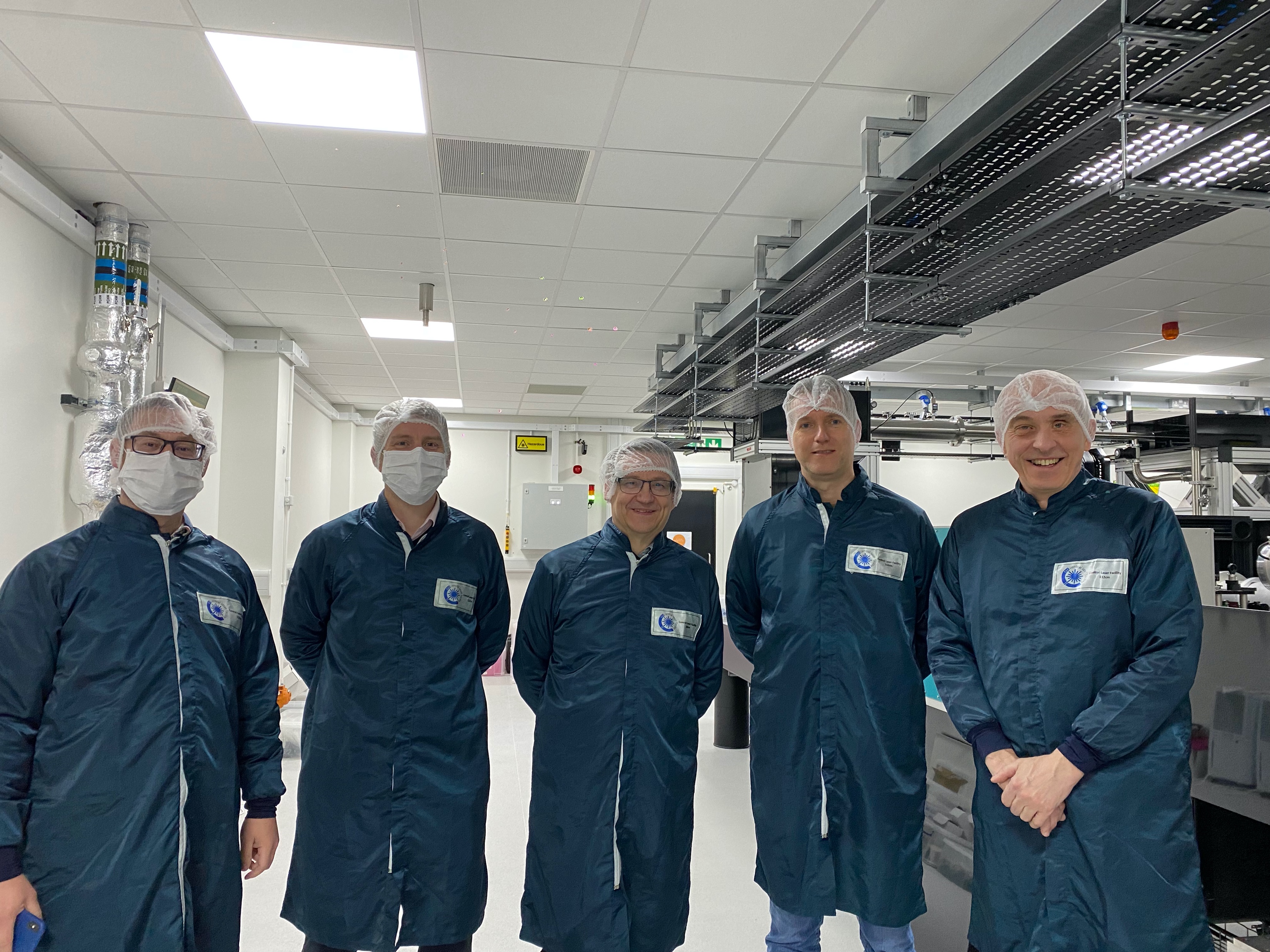 Some of the world’s EPICS experts on the panel 

	Timo Korhonen – ESS
	Ralph Lange – ITER
	Tyler Johnson – SLAC
	Graham Cox – ASTeC

Two-day review (on 24th and 25th of April)

EPAC team members presented various aspects of the control system, its interfaces, infrastructure support and deployment strategies
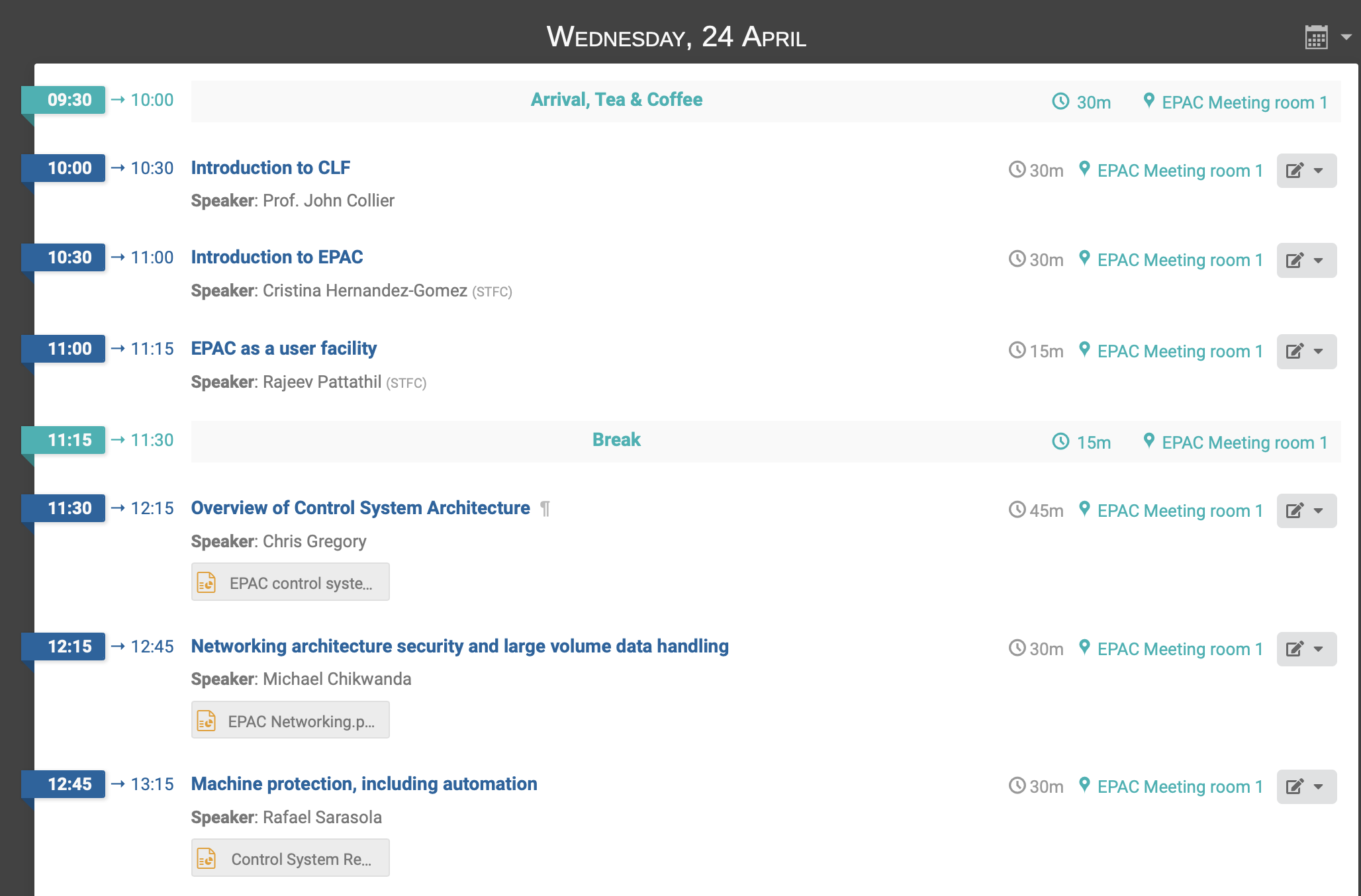 Control system review in April - 2024
Overall control system architecture and potential challenges in integration 

Appropriateness of the control system for enabling smooth user operations 
	Functionality of the automation system
	Flexibility for adapting to changing user requirements

Machine Protection System 

Graphical User interfaces 
	User friendliness of the GUIs
	Resilience to future versions of EPICS

Interface with DAQ 
	PulseID system
	Capability to process large data volumes

Futureproofing 
	Implementation of feedback loops
Outline
EPAC control system overview

Requirement for a review

Review Process

Initial feedback
Initial feedback
Overall control system architecture
	Overall architecture seems good; nothing seriously concerning.   ✓
Appropriateness of the control system for enabling smooth user operations 
	 Most things make sense; some bits are still being developed      ✓
Machine Protection System 
	Very pleased to see this moving in the right direction. Endorsed. ✓
Graphical User interfaces 
	This will work for EPAC but there is an underlying risk of single point failure as 	it is not using built-in GUI of EPICS (Phoebus). Consider moving over gradually ✓
Interface with DAQ 
	For 10Hz, it looks fine. For higher rep-rate, you may need a different solution 	for PulseID ✓
Futureproofing 
	Use PV access as far as possible as it is the new standard. Main issue is 	regarding GUI, Bluesky 	etc. which currently support only channel access ✓
Automation : switchyard
Beam sent to EA1. Automatic alignment on. To switch to EA2:

Pre-requisite: Mode 4
EA 1
EA 2
Diagnostic
Automation : switchyard
Beam sent to EA1. Automatic alignment on. To switch to EA2:

Pre-requisite: Mode 4
EA 1
EA 2
Turn off closed loop alignment
Block the laser from the amplifier
Automation : switchyard
Beam sent to EA1. Automatic alignment on. To switch to EA2:

Pre-requisite: Mode 4
EA 1
EA 2
Turn off closed loop alignment
Block the laser from the amplifier
Rotate mirror
Automation : switchyard
Beam sent to EA1. Automatic alignment on. To switch to EA2:

Pre-requisite: Mode 4
EA 1
EA 2
Turn off closed loop alignment
Block the laser from the amplifier
Rotate mirror
Confirm end of motion. Allow laser.
Automation : switchyard
Beam sent to EA1. Automatic alignment on. To switch to EA2:

Pre-requisite: Mode 4
EA 1
EA 2
Turn off closed loop alignment
Block the laser from the amplifier
Rotate mirror
Confirm end of motion. Allow laser.
Turn-on closed loop alignment.
Team structure
UK
India
Poland
EPAC
EPAC
5 years
4 years
Network
8 years
6 years
4 years
3.5 years
4 years
System architect
1 year
1 year
1 year
1 year
1 year
1 year
0.5 years
4.5 years
2 years
Project : infrastructure
Deployment
We have a working version but may look to improve.
Drive system
Low-level work done. User-facing GUI needed. Q4 24
MPS
Requirements not complete. Have tested principle on another system. Phase 1 in Q3 24
Architecture
DAQ
Control Room GUI
Lab GUI
Kafka
Sequencer
PSS displays
EPICS Gateway
EPICS archiver
EPICS Gateway
epac-
forwarder
Kafka
Channel Access
adKafka
IOCs + areaDetector
IOCs
HMIs
IOC
IOCs
Interlock information
Pulse ID + 
Timestamp
Data + Heartbeat
IOCs
MPS logic
PLCs
Security bridge
IOC
Detectors
Devices
Devices
Pulse ID system
PSS
Timing system
[Speaker Notes: Note that next few slides are basic IOC structure, timing system, and gateways. MPS will be covered later. Pulse ID will come in the DAQ presentation, along with epac forwarded and maybe ADKafka.]
Energy mode change
There are four energy modes. Mode 4 is lowest (for alignment) and Mode 1 is highest (for science). 

Mode 1 uses the pump to amplify the seed to full energy. 
Mode 2 is the seed only. 
Mode 3 is the attenuated seed. 
Mode 4 is the doubly attenuate seed.

Change in energy mode has implications for personnel: these changes are made by the PSS system
Energy mode change
Mode 2
Mode 1
Impacts mostly amplifier and downstream

Control system gets a 10 second warning to change filter wheel, lens positions

Easy to model as a state: SNL
Pump laser
Pump laser
Seed laser
Amplifier
Seed laser
Amplifier
Mode 3
Mode 4
Pump laser
Pump laser
Seed laser
Amplifier
Seed laser
Amplifier